Elementary number theory (congruences)
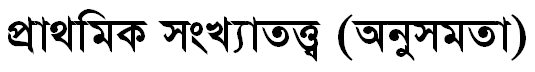